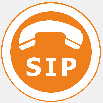 1. Restcomm welcome announcement
42.200.149.49
52.55.231.191
52.60.132.155
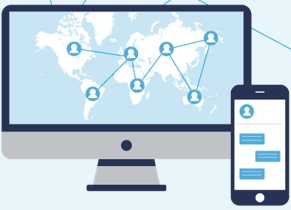 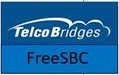 Softphone - PhonerLite
Restcomm platform